Les 2 – ‘Een dag uit het leven van …’
Verdiepende opdracht na het bezoek aan het Stadsmuseum
Een dag uit het leven van…
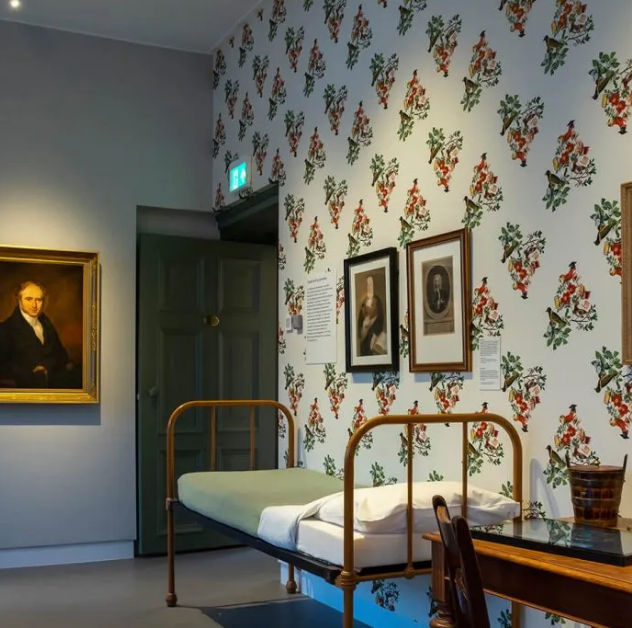 Het museum gebruikt (waargebeurde) verhalen om de geschiedenis te vertellen.
De verhalen van de pensiongasten zijn echt gebeurd of zouden gebeurd kunnen zijn.Waarom zou een museum dat doen?
De pensiongasten
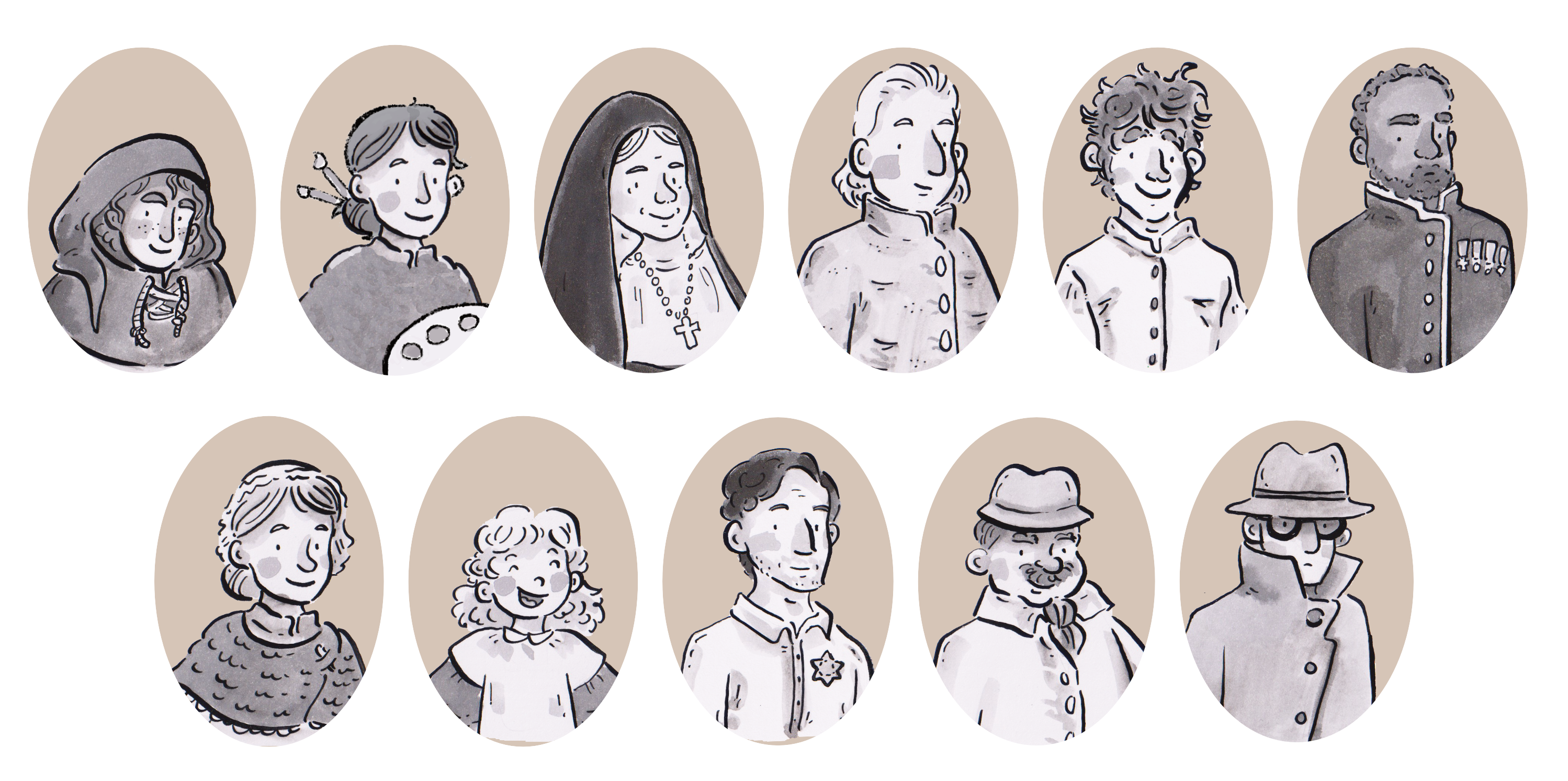 De soldaat
De non
De kunstenares
De scheepsjongen
De muntmeester
De student
De spion
De ondernemer
Het weeskind
De Joodse violist
Het vissersmeisje
Wat ga je doen
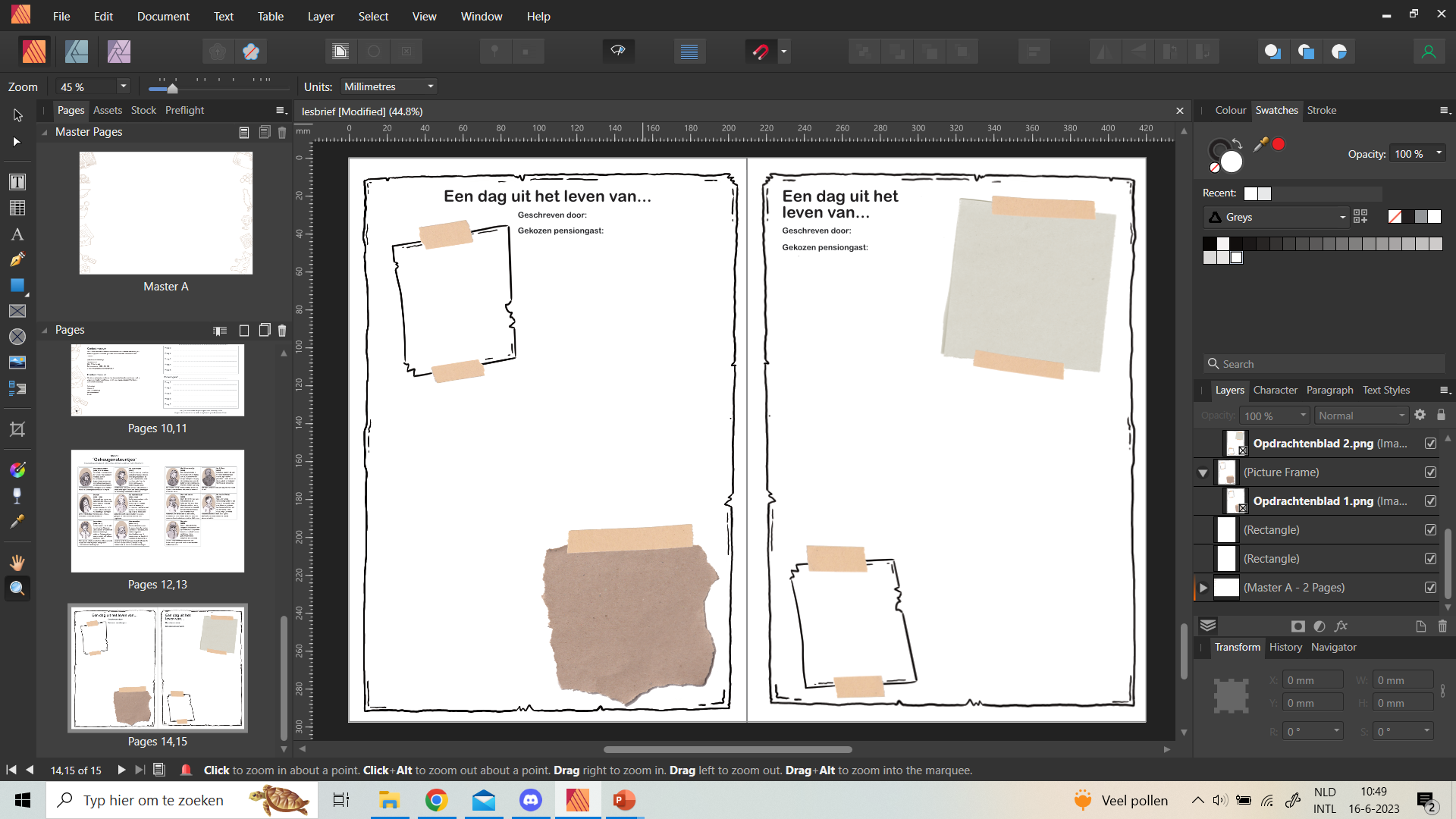 Kies één van de drie pensiongasten uit waar je informatie over hebt verzameld en waar je nu een verhaal over kan schrijven; 
Gebruik voor je verhaal de antwoorden die je hebt gevonden in het museum. Er moeten dus wel feitjes in staan;
Het verhaal mag verdrietig, vrolijk of zelfs spannend zijn. Wat zou deze persoon meegemaakt hebben op een dag?
In de vakken kun je een scène tekenen. Of een voorwerp, misschien is het wel een stukje van een brief…?